CR-GR-HSE-417 Flammable and Combustible Liquids Storage Safety
M&S : differences between CR-GR-HSE-417 and CR-MS-HSEQ-332 et CR-MS-HSEQ-352
Purpose: This rule defines the minimum HSE requirements to follow for the management of risks related to facilities that store the following flammable and combustible liquids (“products”):
Crude oil, condensates, intermediate oil refining cuts;
Fuels (gasoline, kerosene, diesel, fuel oil, etc.);
Pure solvents, in mixture or with additives, and special petroleum fluids;
Ethanol or other biofuels components; 
Other combustible products (bitumen, lubricants, etc.).
Scope of application: Applicable in all M&S entities and affiliates. 
This rule concerns installations with above-ground tanks located in sites:
With an overall capacity > 500 m3 of stored products; or
Containing at least one Class I product tank as defined in NFPA 30 (flash point less than 37.8 °C) with a unit capacity > 100 m3.
This rule does not apply to storage:
Of hydrocarbons in liquefied or refrigerated form (e.g. LPG, LNG) which are covered by another dedicated rule;
In vessels integrated within production units;
In mobile tanks (e.g. trucks, rail tank cars, large bulk containers);
In underground tanks;
In service stations tanks;
In above-ground tanks with a capacity < 5 m3.
Replaces: 
REG-GR-SEC-029  Major REX Tank overfill prevention
REG-GR-SEC-028  Major REX Lightning strike on storage tank 
CR-MS-HSEQ-332  Overfill prevention process
CR-MS-HSE-352  Lightning risk
Date of publication in REFLEX: 30/09/2019
Date of application: 6 months after publication, except for:
Requirements that require work on tanks, to be carried out during the next internal inspection.
2 years for protection against pump overheating.
REQUIREMENTS OVERVIEW: Authorised Tank Types
Requirement 3.1.1 : Construction Codes for Tanks
Tanks are constructed according to an industry code or standard recognised by the applicable local regulations.
Files of on-site tanks and associated retention are available.
Work on documentation to be carried out for older sites, where some data could be missing.


Requirement 3.1.2 : Tank Classification According to Products
Tanks are identified and labelled according to the products they contain. 
In the case of storage of different products in a common retention bund, their classification and the potential risks of a related leak of one or more of these products are taken into account.
No impact
REQUIREMENTS OVERVIEW: Prevention of Loss of Containment
Requirement 3.2.1 : Protection Against Over-Pressure and Under-Pressure
Tanks are protected against pressure surges and under-pressure related to operating conditions.
Vertical tanks with a fixed roof are able to support a gradual increase in pressure due to fire in the retention without causing a rupture of the welding between the tank shell and tank floor.
No impact
Requirement 3.2.2 : Levels of Concern and Associated Alarms
For any Class I or Class II product tank with a capacity > 100 m3, the following levels of concern are established and documented:
Critical High Level;
Very High Level;
High Level;
Maximum Working Level.
Very High Level generates an alarm. For flammable liquids, the High Level also generates an alarm.
Any activation of High Level and Very High Level alarms during operations is logged.
The Maximum Working Level is always below the High Level. The use of High Level or Very High Level alarms for the management and monitoring of routine storage tanks filling operations is not authorised.
No impact
REQUIREMENTS OVERVIEW: Prevention of Loss of Containment
Requirement 3.2.3 : Overflow Prevention
Any tank with flammable liquids that is filled by pipelines, ships/barges or rail tank cars is equipped with an: 
Automatic Tank Gauge (ATG), which continuously measures the product level in the tank; and
Automatic Overflow Prevention System (AOPS):
The AOPS conforms to the specifications in Appendix 1; 
When an AOPS is used, the site also has a means to physically stop the tank filling operation which is independent from the one used by the AOPS.
The equipment listed above is included in a preventative maintenance program, the frequency of which is justified. The monitoring of this maintenance is documented.
Any failure or inhibition of any of this equipment is systematically brought to the attention of the person in charge of the storage facilities.
No impact
REQUIREMENTS OVERVIEW: Prevention of Loss of Containment
Requirement 3.2.4 : Secondary Containment
Secondary containment is provided for all tanks.
When the secondary containment is made up by a retention bund, it:
Is sufficiently water tight to hold the products for the time required for their recovery;
Has a capacity of no less than 100% of the maximum operating volume of the largest storage tank associated with the retention bund for all products, except for bitumen;
Has a surface area (net of reservoir footprint) that allows for efficient firefighting consistent with the expected scenarios.
No impact
REQUIREMENTS OVERVIEW: Prevention of Loss of Containment
Requirement 3.2.5 : Leak Detection
For all sites with > 2500 T of storage capacity, secondary containment are equipped with a leak detection for gaseous and/or liquid products:
Systematically for flammable liquids;
According to risk analysis results for spills in retention of combustible liquids.
These detectors are included in a preventative maintenance program, the frequency of which is justified. The monitoring of this maintenance is documented.
No impact

Requirement 3.2.6 : Piping Protection
The piping connected to storage tanks are protected against the risks of overpressure due to the thermal expansion of the transported liquids.
If piping carrying products other than those associated with the tanks are routed within the retention bund, a risk analysis is conducted to define the risk control measures to put in place. 
Formalization of an existing requirement within a GS and MS/AFR Invariant
REQUIREMENTS OVERVIEW: Prevention of Loss of Containment
Requirement 3.2.7 : Pumping Station Protection
Pumping stations associated with storage are:
Fitted with retention and drainage adapted to the risks of spills;
Equipped with detection adapted to the risks of leaks;
Protected against overheating risks due to lack of flow, if they include automatic or remote operated pumps without supervision.
New requirement
REQUIREMENTS OVERVIEW: Prevention of Explosions and Fires
Requirement 3.3.1 : Area Classification
Storage facilities are subject to potentially explosive atmospheres area classification according to local regulations, or by default, according to the prescriptions of the European Directive « ATEX » n° 1999/92/CE or the international standard IEC60079-10-1.
No impact

Requirement 3.3.2 : Protection Against Risks Related to Lightning
All tanks and their accessory equipment are protected against lightning.
Fixed roof above-ground tanks without an internal floating screen, in which an explosive atmosphere is likely to form under normal operating conditions, have protection measures against explosion. 
These measures are defined on the basis of a prior lightning risk analysis.
No impact
REQUIREMENTS OVERVIEW: Prevention of Explosions and Fires
Requirement 3.3.3 : Protection Against Risks Related to Static Electricity
To avoid excessive accumulation of electrostatic charges in tanks containing products that may present a risk of explosion in the event of static electricity discharge, the linear speed of product transfer during tank filling adheres to the recommendations of API RP 2003. 
No impact

Requirement 3.3.4 : Isolation Means in Case of Fire
Flammable liquids tanks are equipped with fireproof isolation means located as close as possible to the tank.
Already in place according to CR-MS-EXP-001
REQUIREMENTS OVERVIEW: Prevention of Explosions and Fires
Requirement 3.3.5 : Firefighting
Storage of flammable and combustible liquids is equipped with firefighting means adapted to the quantities and nature of the products stored and the scenarios identified.
The firefighting means are sized, as a minimum, on the basis of the following scenarios:
Flammable and combustible liquids tank fires;
Flammable liquids retention fires;
Flammable and combustible liquids pumping station fires; 
Cooling exposed tanks in case of fire, to prevent escalation.
No impact
Requirement 3.3.6 : Emergency Response Plan
All storage sites are covered by an emergency response plan that addresses fire and explosion scenarios as well as leaks and spills.
It contains emergency response cards which address, as a minimum, the following cases: overflow of a storage tank, product reaching a Very High Level in the tank, and detection of product in the secondary containment area.
It is regularly updated to reflect changes in layout, equipment and organisation and at least every 5 years.
No impact
REQUIREMENTS OVERVIEW: Prevention of Explosions and Fires
Requirement 3.3.7 : Tests and Exercises
The firefighting means are operated during regular exercises, according to a frequency defined in the emergency response plan and at least once per year. These exercises are documented in written reports available on site.
No impact
REQUIREMENTS OVERVIEW: Operations Safety
Requirement 3.4.1 : Operating Procedure
The operating procedure(s) includes as a minimum the following elements:
Planning aspects related to product movement;
Operating parameter monitoring and information to be exchanged between the participants during operations;
Supervision continuity, 
Traceability of key information transmitted during handovers;
Communication means, including testing their reliability, to be able to stop product movements in case of emergency.
No impact

Requirement 3.4.2 : Protection Against Low Levels
If a low level is likely to create a safety risk, any tank with a capacity > 100 m3, is equipped with a low level alarm device.
No impact
REQUIREMENTS OVERVIEW: Operations Safety
Requirement 3.4.3 : Temperature Monitoring
Tanks in which the rise in temperature is likely to lead to dangerous phenomena are equipped with temperature sensors and associated alarms.
No impact
Requirement 3.4.4 : Control of Water Drainage
When water drainage from tanks is required, it is carried out in a controlled manner.
No impact
Requirement 3.4.5 : Control of Access to Tank Roofs
A document defines the conditions for allowing access to tank roofs. It mentions as a minimum the acceptable atmospheric or operating conditions, the PPE and the safety measures to be implemented.
No impact
REQUIREMENTS OVERVIEW: Operations Safety
Requirement 3.4.6 : Gauging
Measurement or sampling operations from the tank roof are subject to a procedure, which takes into account the risks associated with the characteristics of the products and tank configuration and which specifies:
Settling time period to be respected after product movements;
Equipment to use;
Operating conditions (limitations during storms, product movement in the tank, etc.).
No impact
Where to find additional information or documentation?
Publication on WAT: http://wat.corp.local/sites/s215/en-US/Pages/Règles%20HSE/CR%20417/CR-GR-HSE-417.aspx


HSE toolbox: https://www.toolbox-hse.total.com/en/one-maestro


REFLEX: group referential documents : https://reflex.sinequa.corp.local/


M&S Branch referential : http://crescendo4all.rm.corp.local/sites/Ref_MS/Pages/Home.aspx
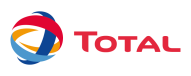 7
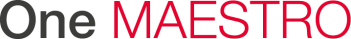